Bessel Color Images
Click Dots to see Bessel Modes
Dots do not indicate accurate distance from axicon. Images are 2.5 mm apart starting at 155 mm and ending at 200 mm.
155 mm – Click to choose new image
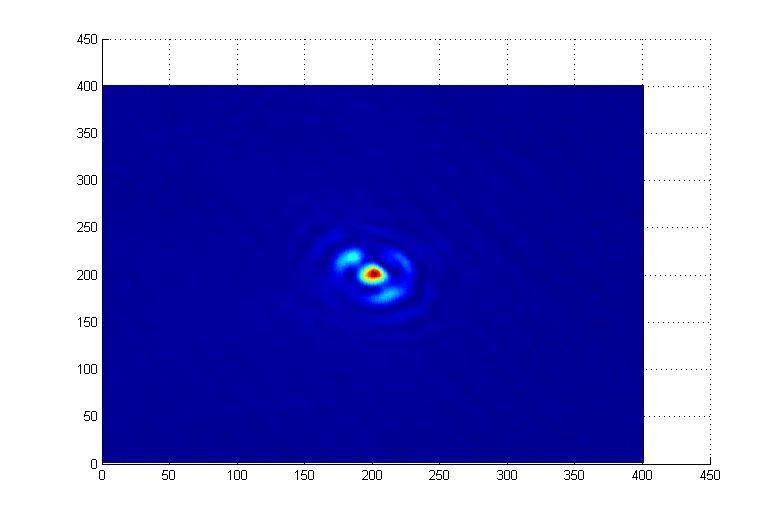 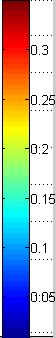 157.5 mm – Click to choose new image
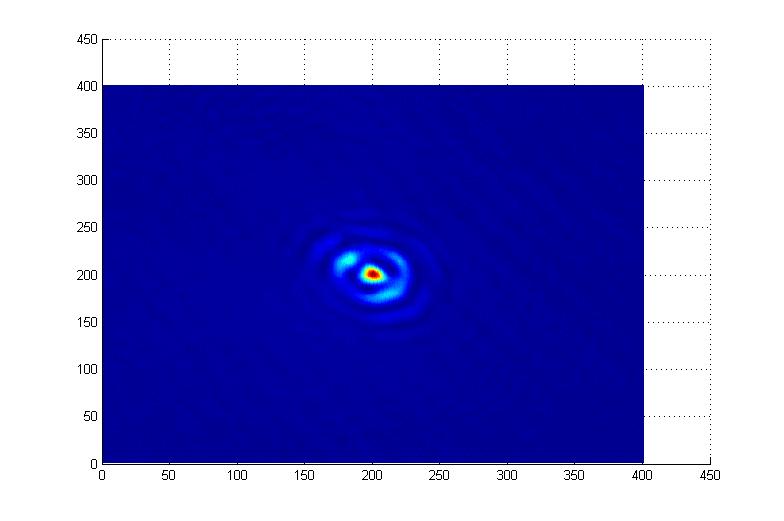 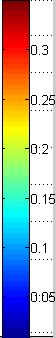 160 mm – Click to choose new image
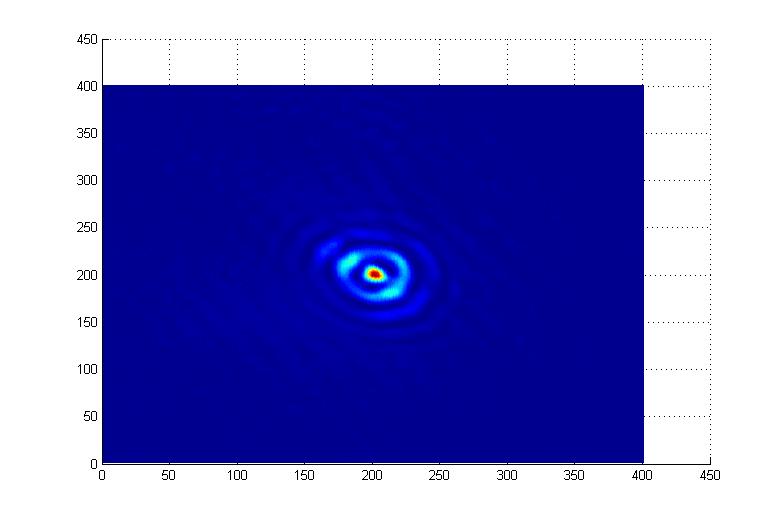 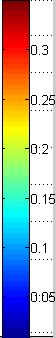 162.5 mm – Click to choose new image
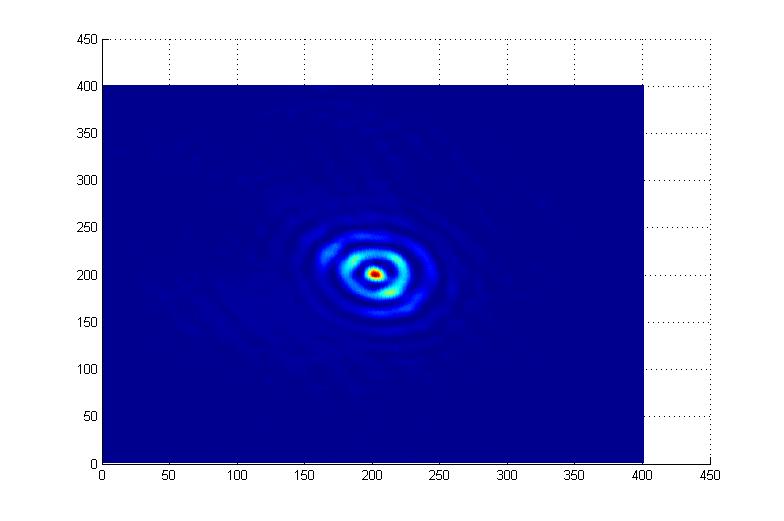 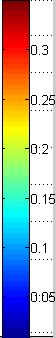 165 mm – Click to choose new image
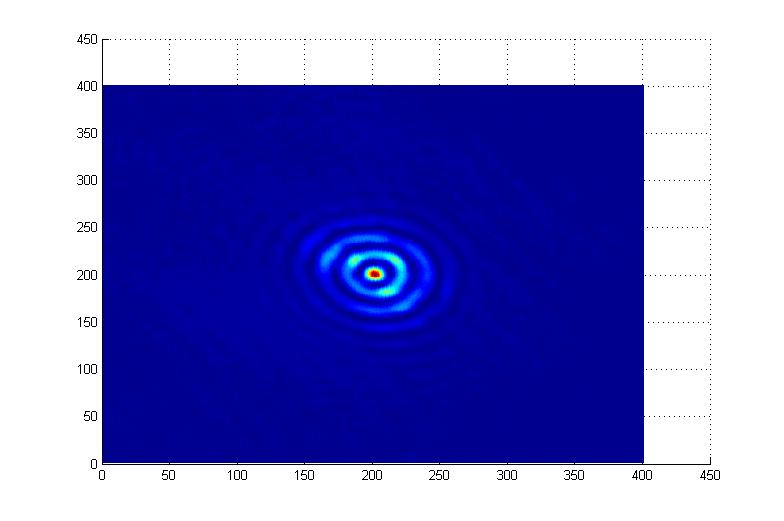 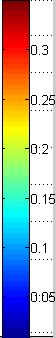 167.5 mm – Click to choose new image
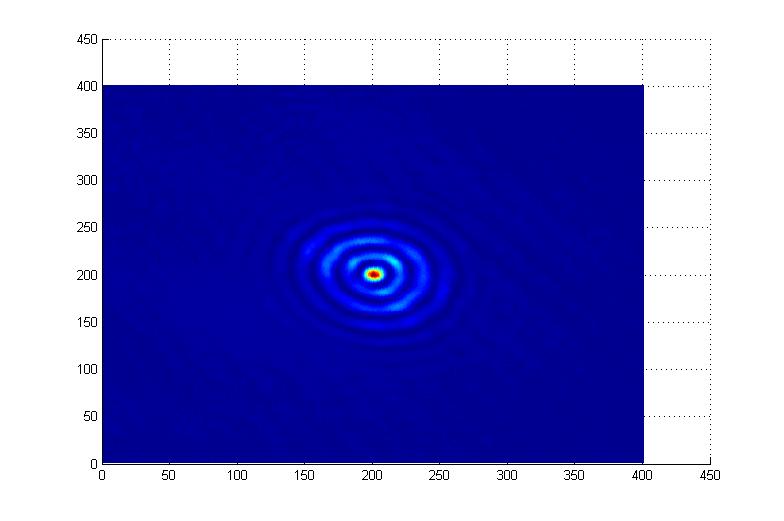 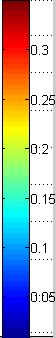 170 mm – Click to choose new image
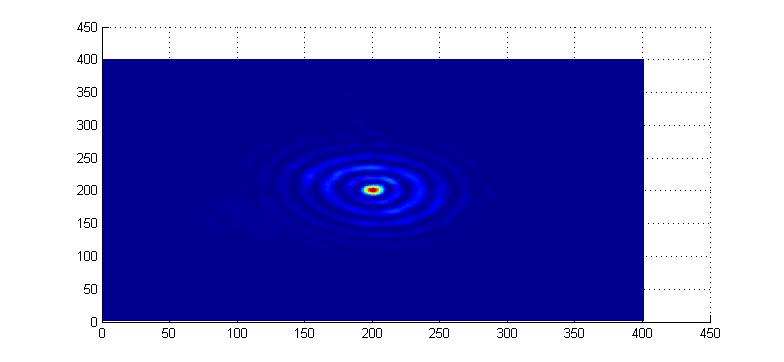 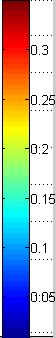 172.5 mm – Click to choose new image
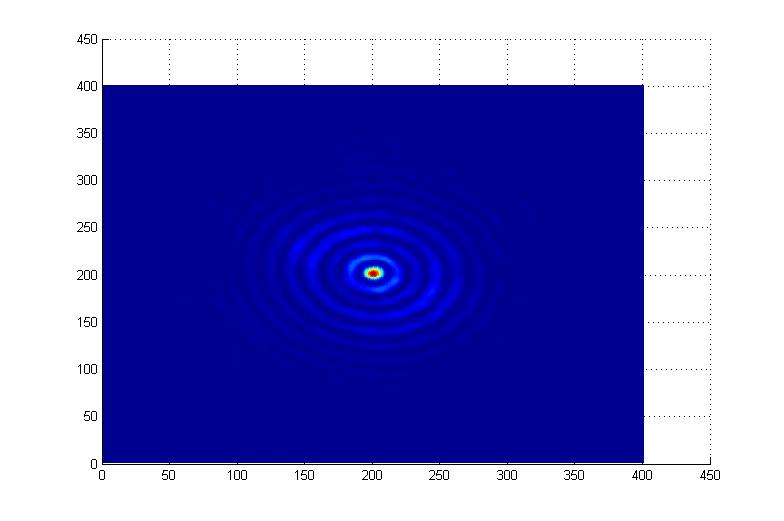 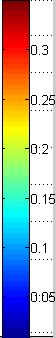 175 mm – Click to choose new image
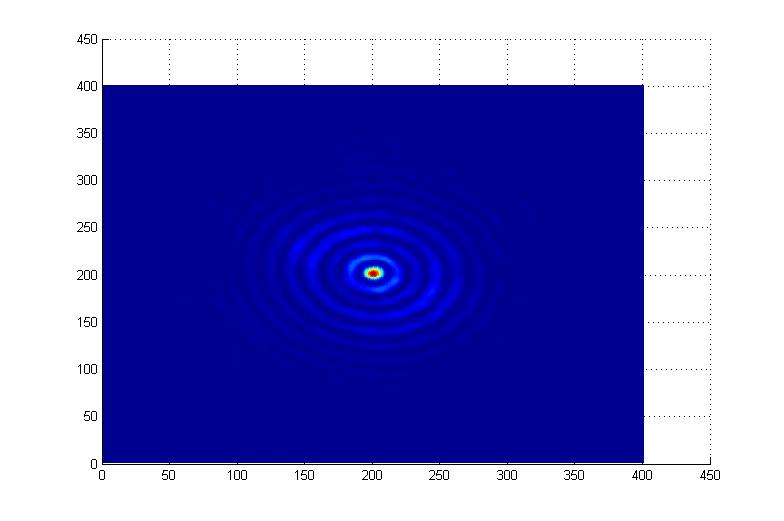 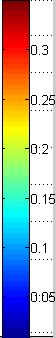 177.5 mm – Click to choose new image
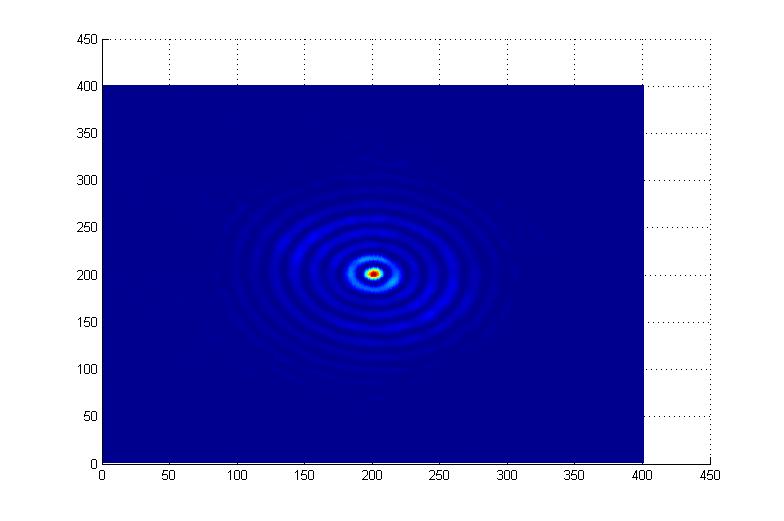 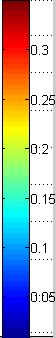 180 mm – Click to choose new image
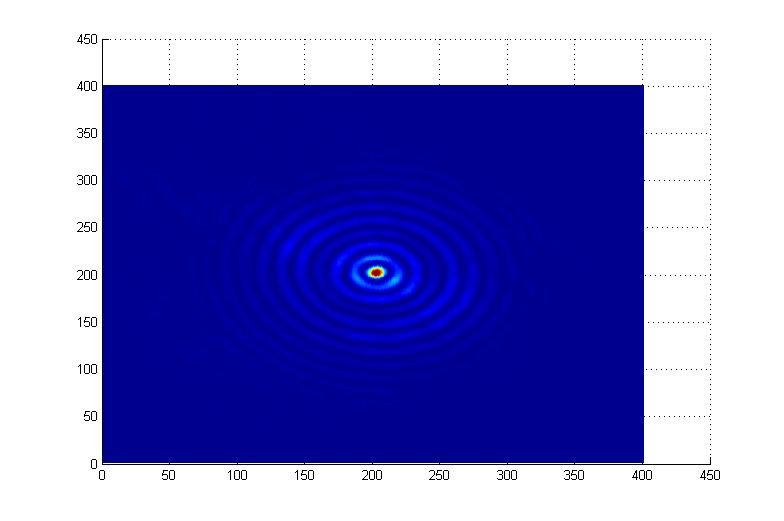 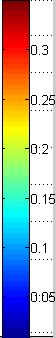 182.5 mm – Click to choose new image
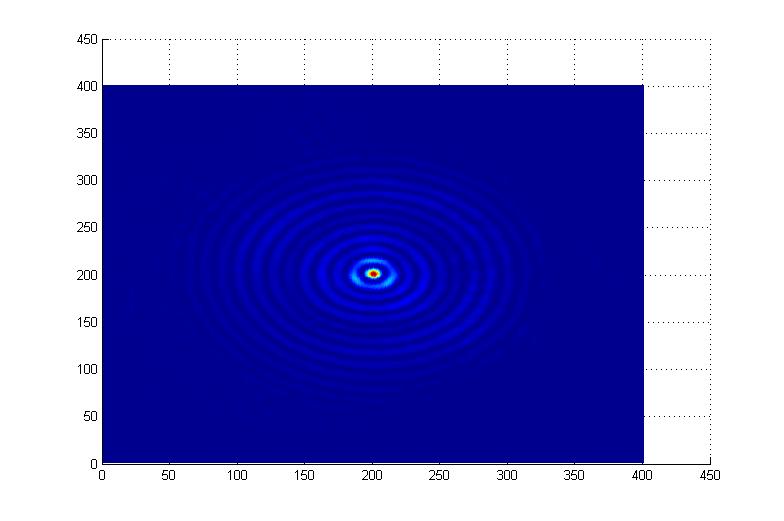 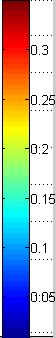 185 mm – Click to choose new image
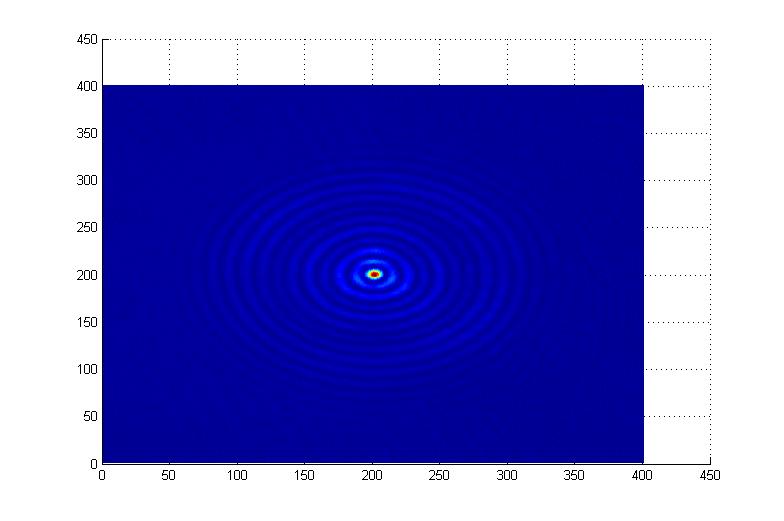 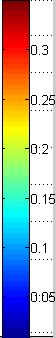 187.5 mm – Click to choose new image
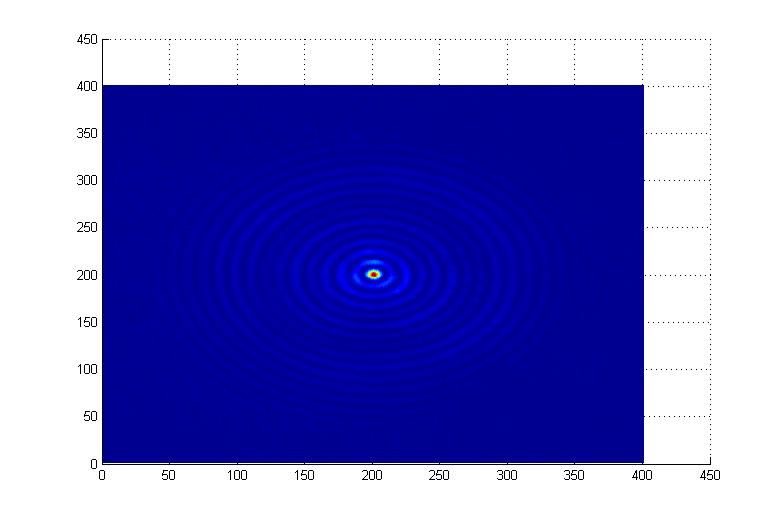 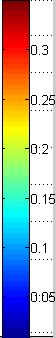 190 mm – Click to choose new image
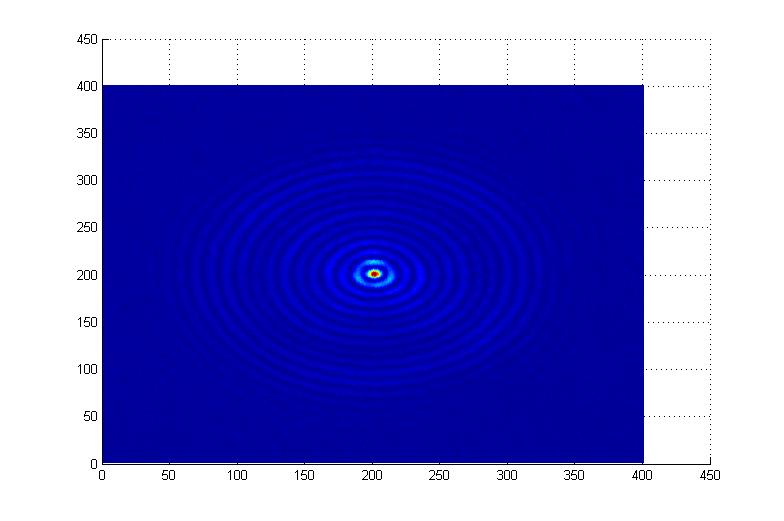 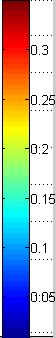 192.5 mm – Click to choose new image
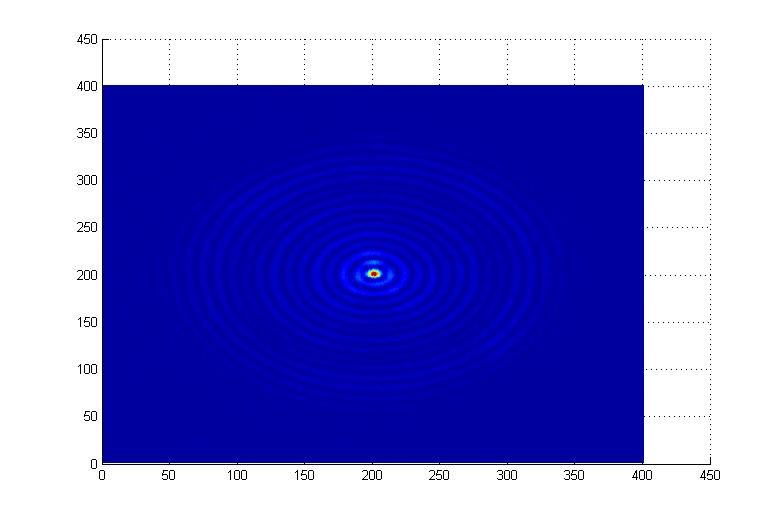 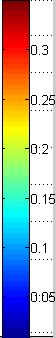 195 mm – Click to choose new image
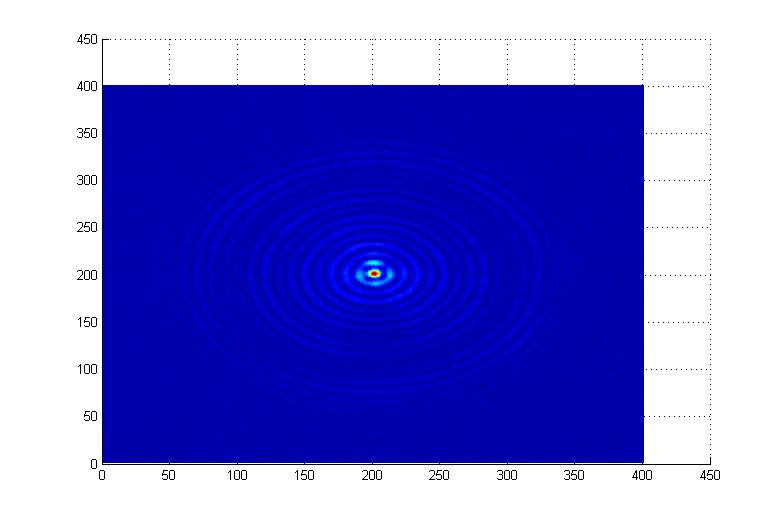 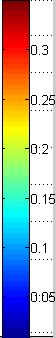 197.5 mm – Click to choose new image
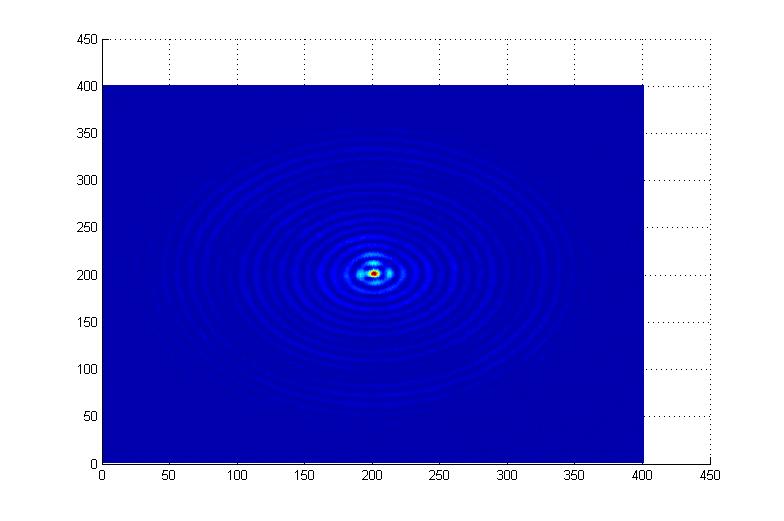 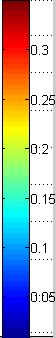 200 mm – Click to choose new image
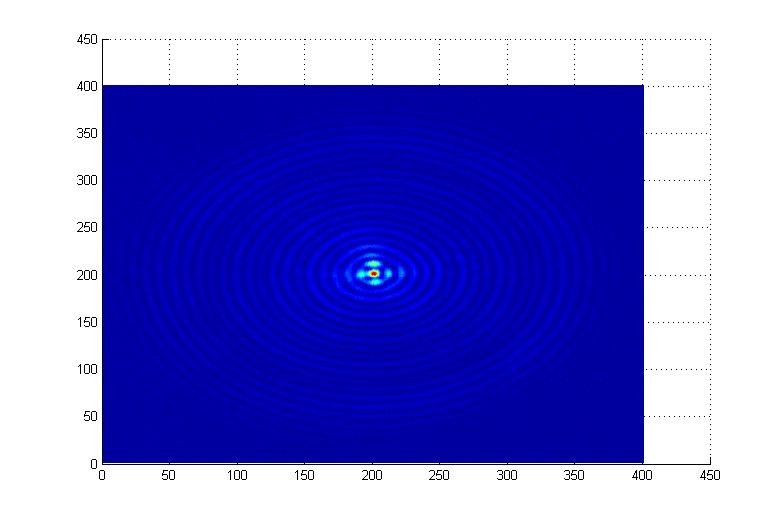 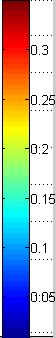